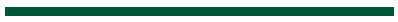 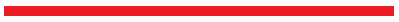 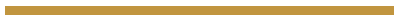 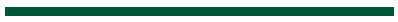 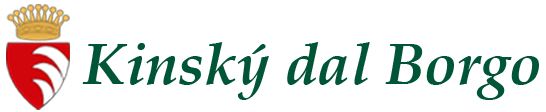 Revitalizace hradu kost
Konference „Kulturní dědictví ze strukturálních fondů“
Sázava, 24. 10. 2017
Mgr. Luboš Rambousek, zpracovatel projektu
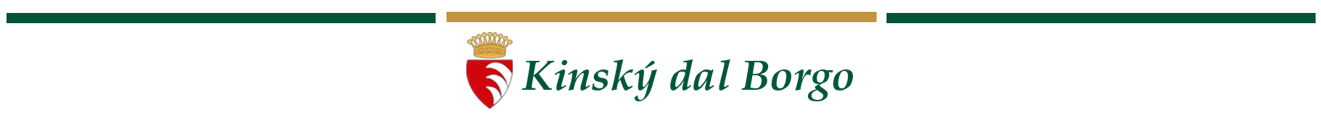 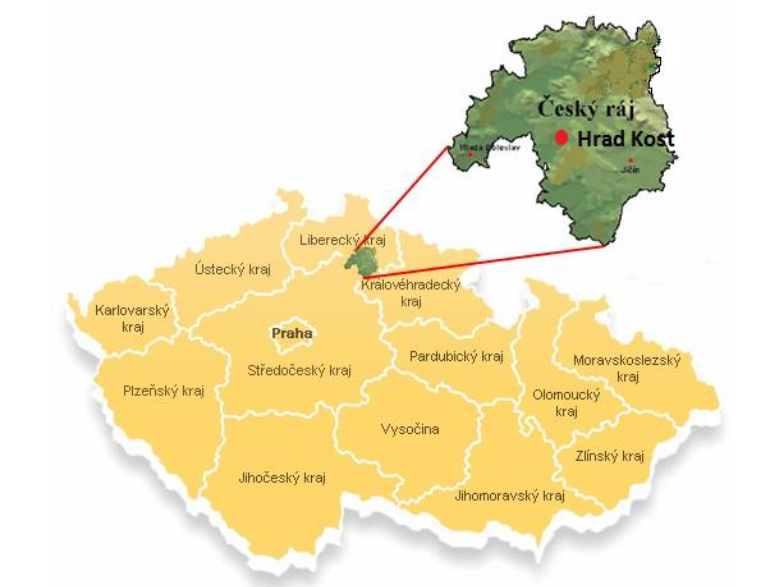 Základní Informace o projektu:

Program: 			IROP,  výzva č.  13
Příjemce: 			kinský dal borgo, a.s., 
Místo realizace:	   	PODKOST, kraj královehrad.ecký
Zpracovatel:		společnost lk advisory, s.r.o.
Projektant: 			ING. Arch.  Libor sommer
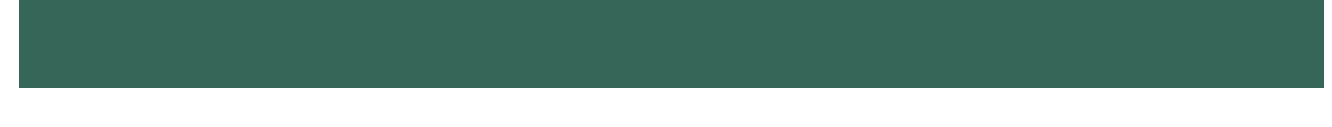 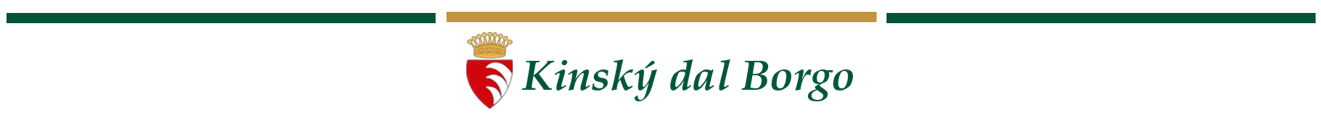 Aktivity projektu

Obnova pláště, prostranství a parkánů
Obnova zahrady při parkánové zdi
Zpřístupnění přízemí velké věže
Zabezpečení objektu
Digitalizace památky
Vybudování nového wc v budově čeledníku
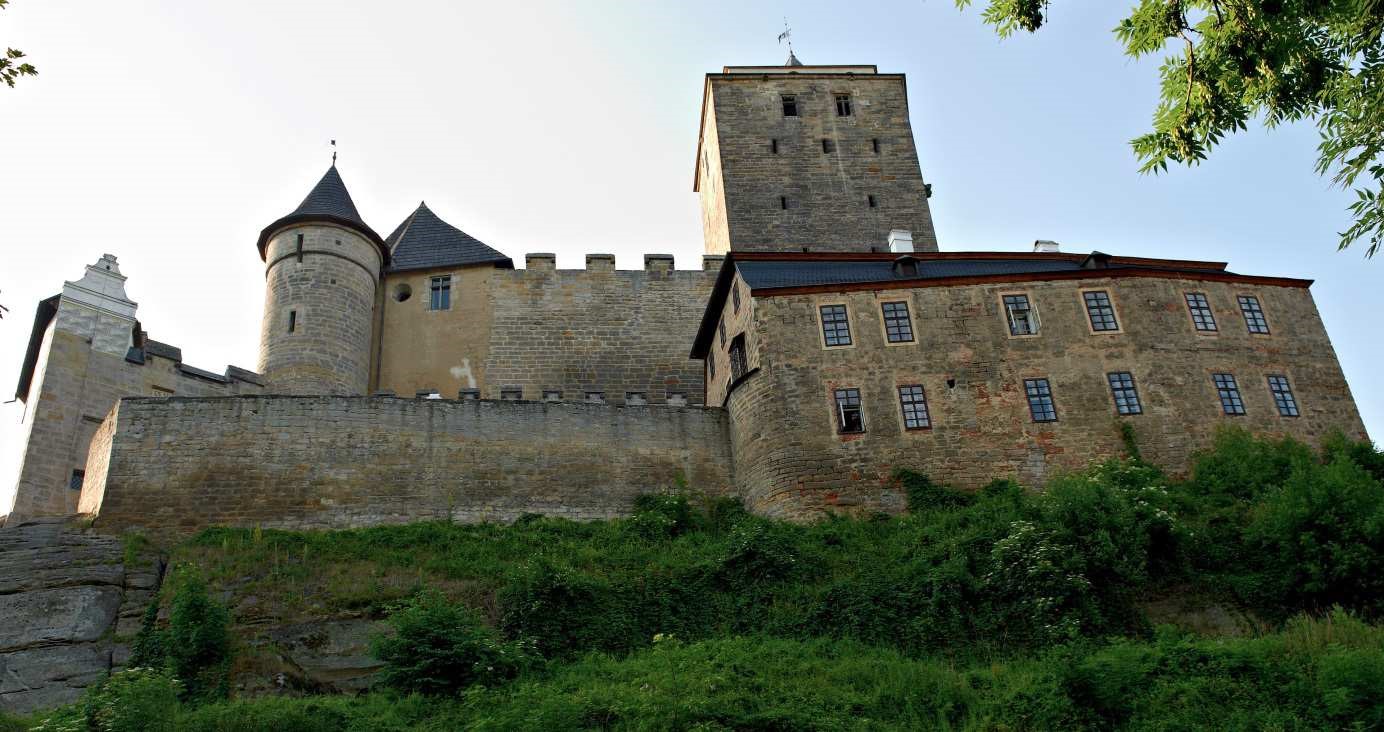 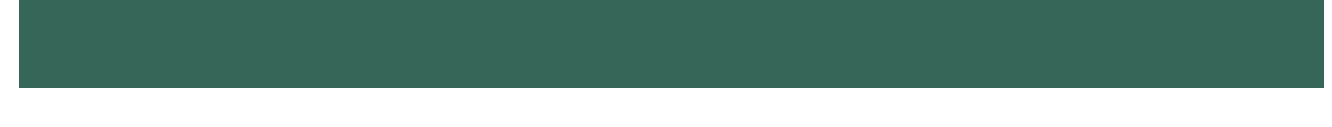 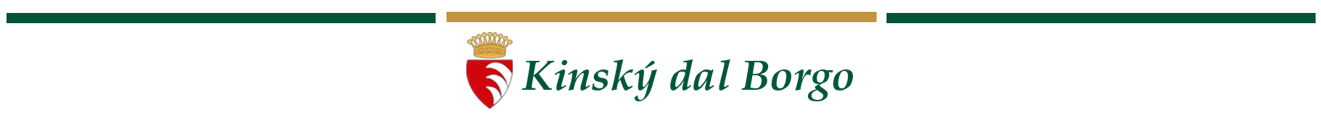 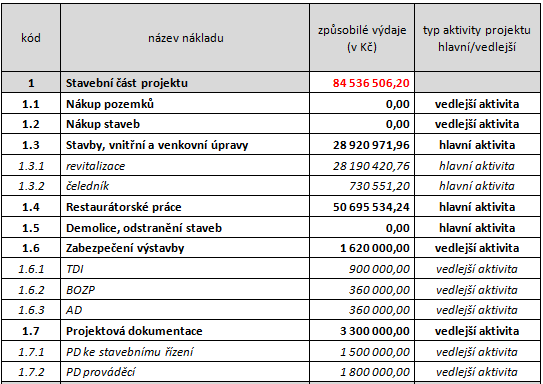 Rozpočet projektu
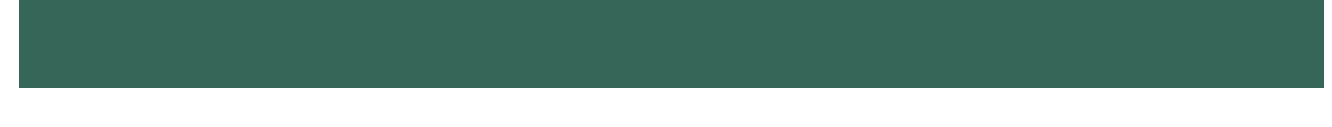 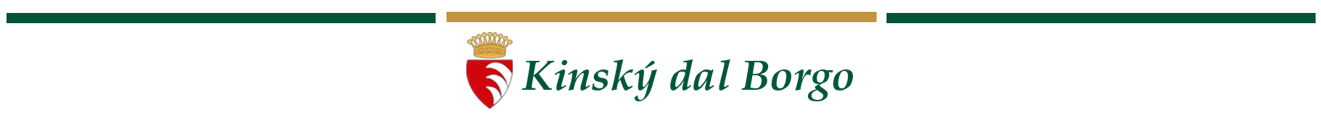 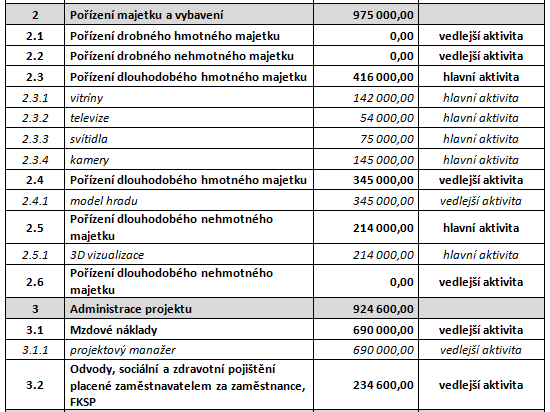 Rozpočet projektu
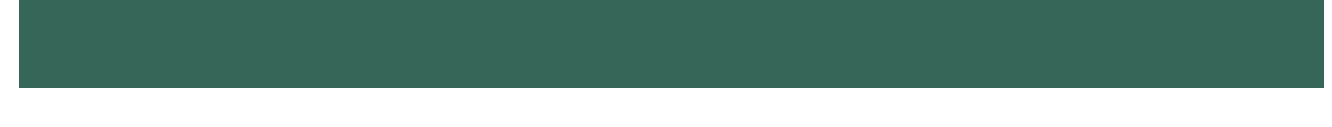 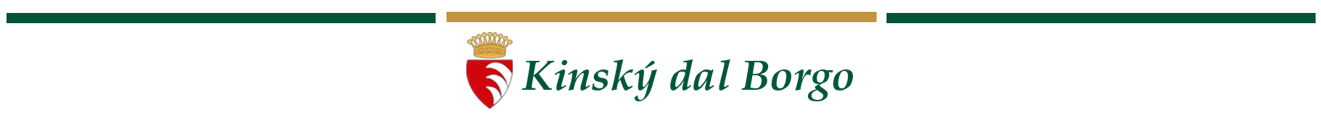 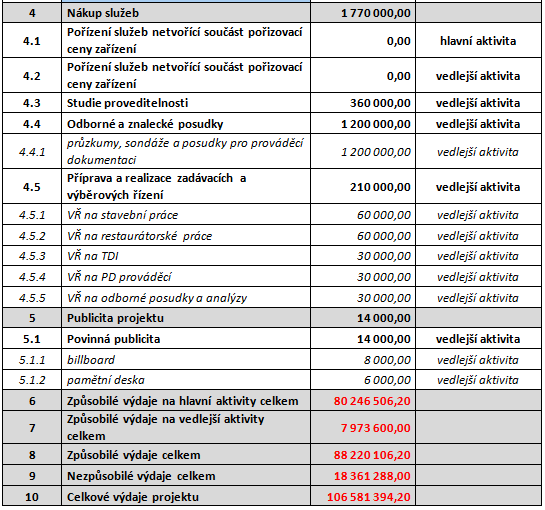 Rozpočet projektu
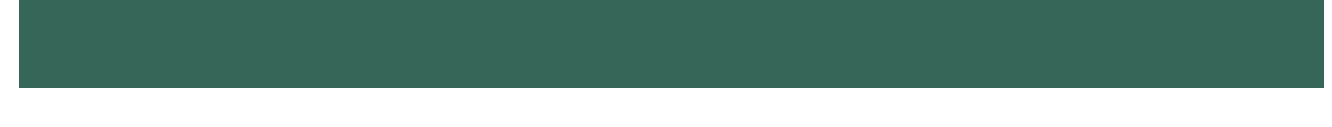 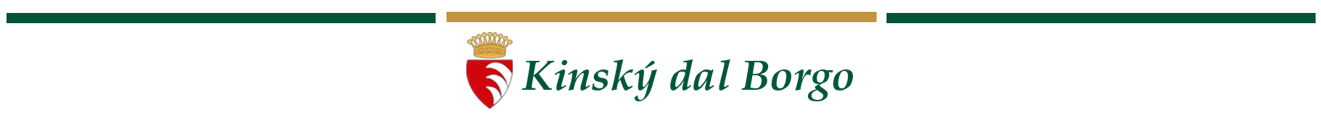 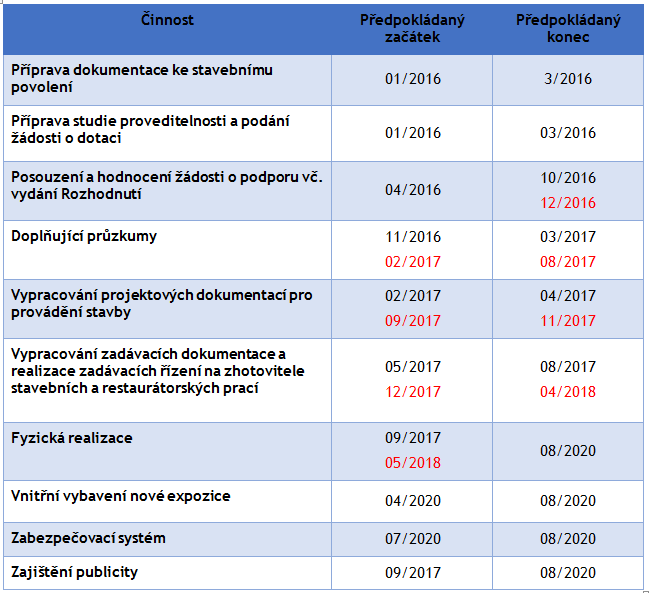 Harmonogram
					  projektu
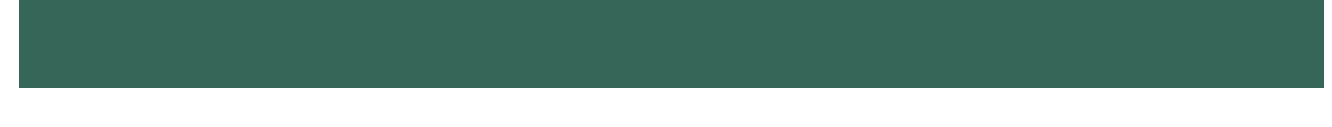 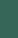 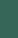 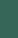 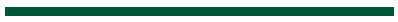 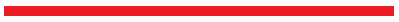 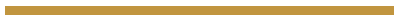 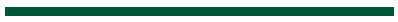 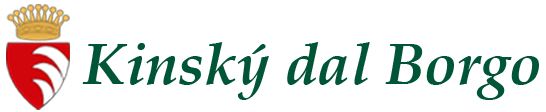 Děkuji vám za pozornost
Mgr. Luboš Rambousek, zpracovatel projektu
LK Advisory,  S.R.O. 
Tel: 721 125 978  
E-mail:  rambousek@lka.cz
Obnova pláště, prostranství a parkánů NKP hradu Kost
Konference 
„Kulturní dědictví ze strukturálních fondů“ 
Sázava 24. 10. 2017
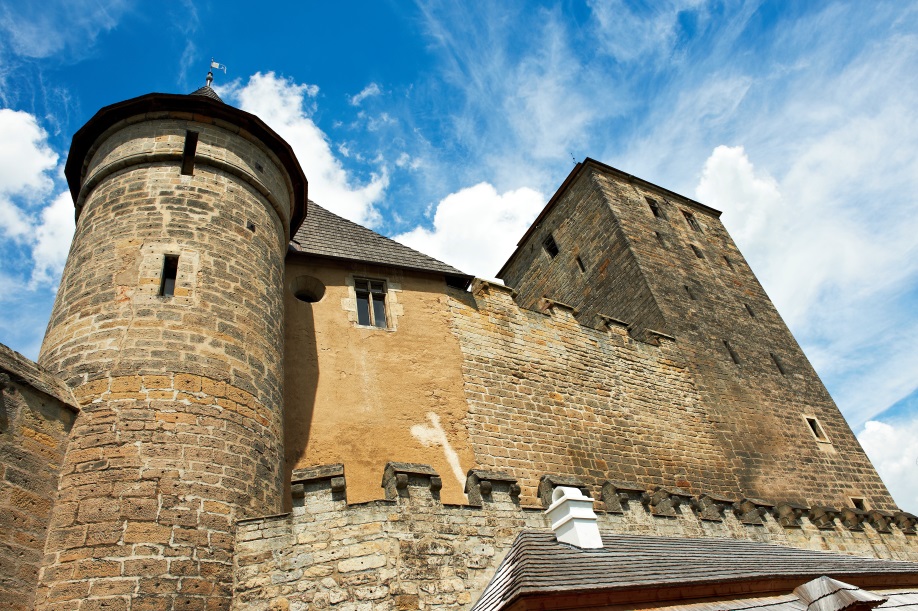 Obnova pláště, prostranství a parkánů NKP hradu Kost
Jan Žižka z Trocnova 
„Skála patří čertu 
a Kost patří psům“
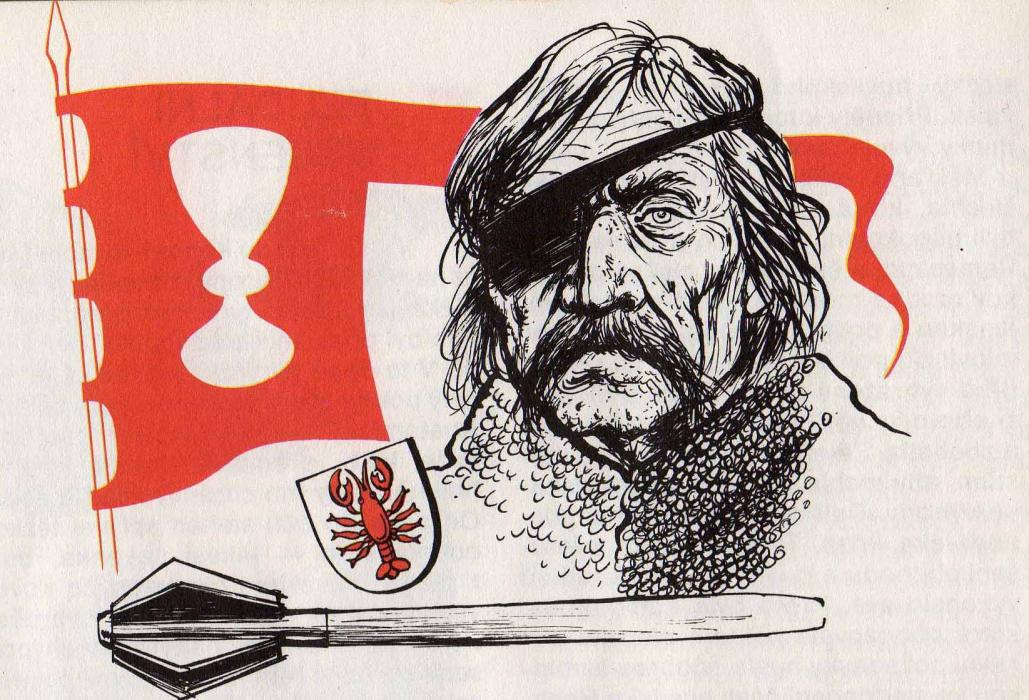 Obnova pláště, prostranství a parkánů NKP hradu Kost
Přestavby a zanedbaná údržba hradu 
     do roku 1950
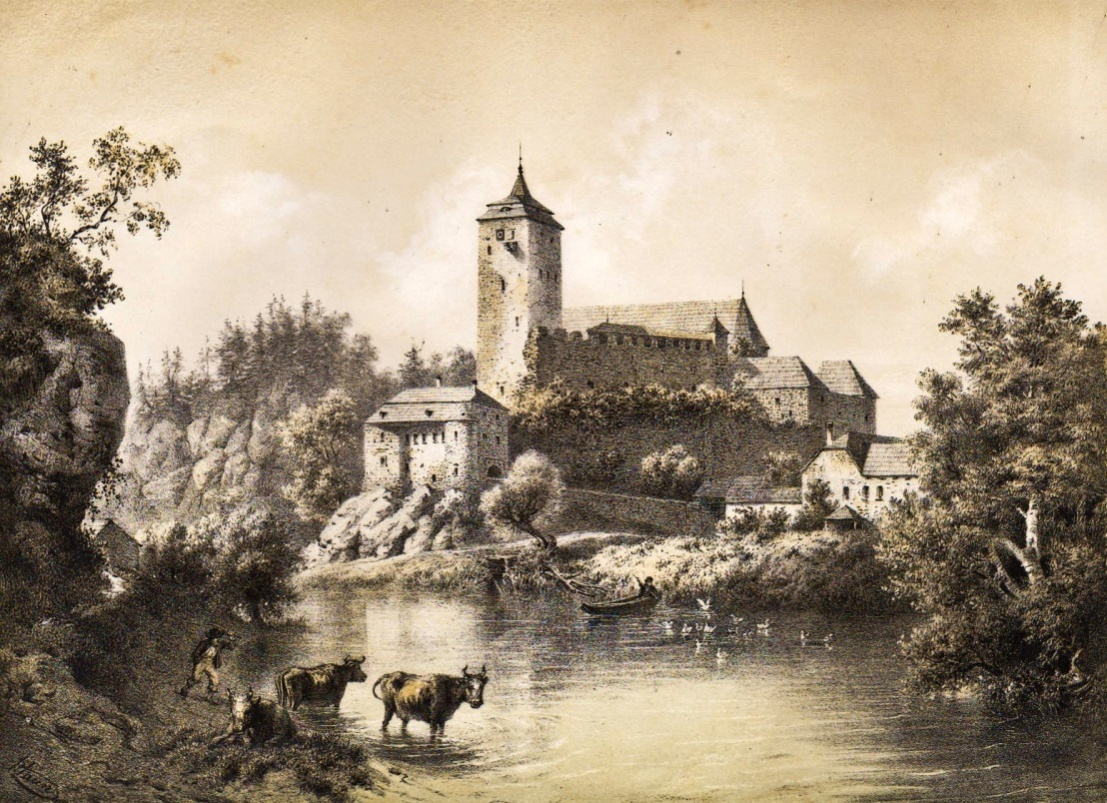 Obnova pláště, prostranství a parkánů NKP hradu Kost
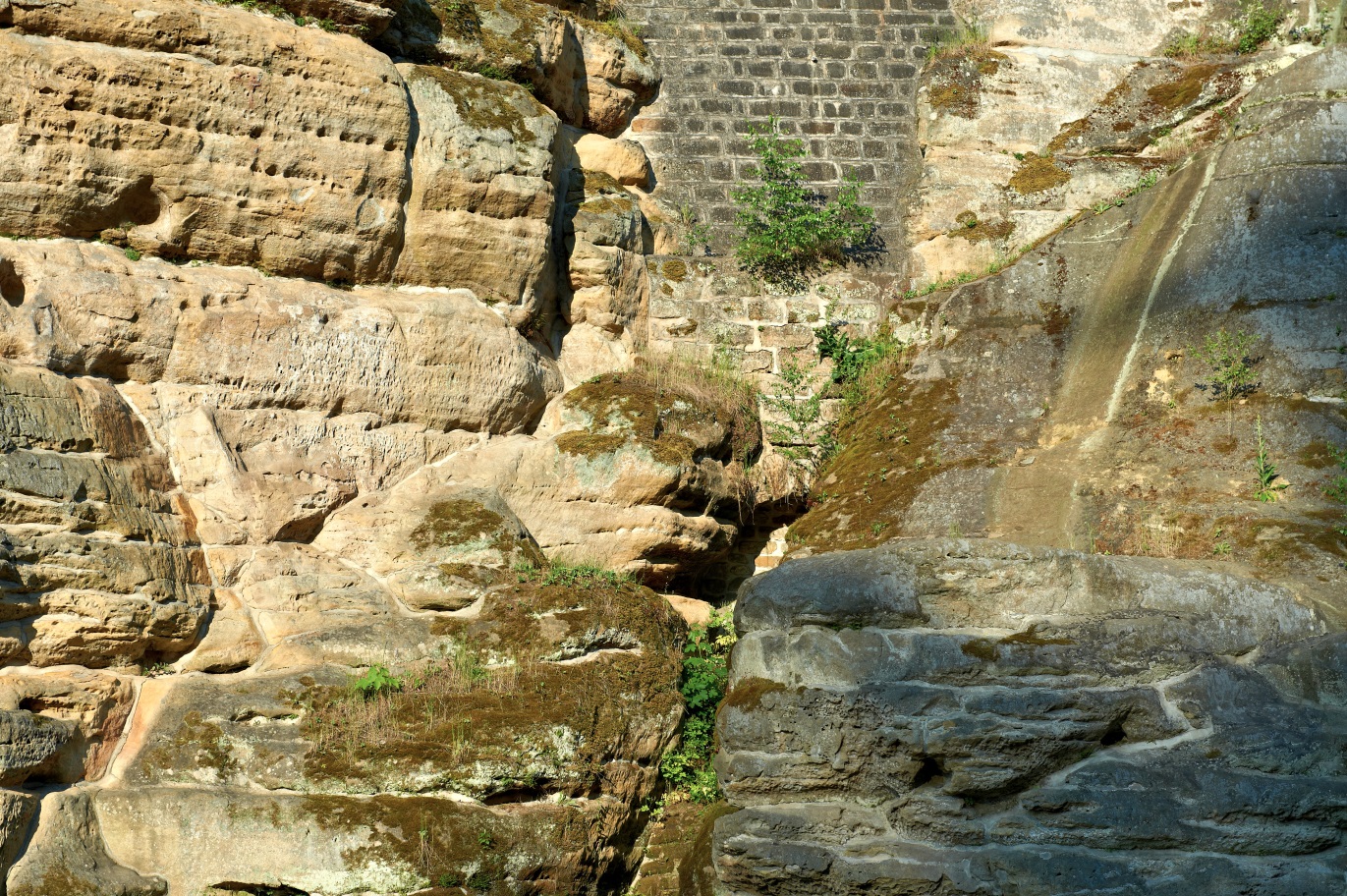 Odvodnění
hradu
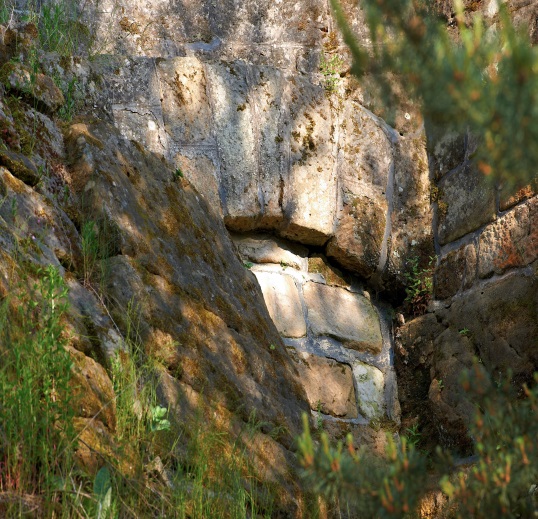 Obnova pláště, prostranství a parkánů NKP hradu Kost
Povrch 
parkánu
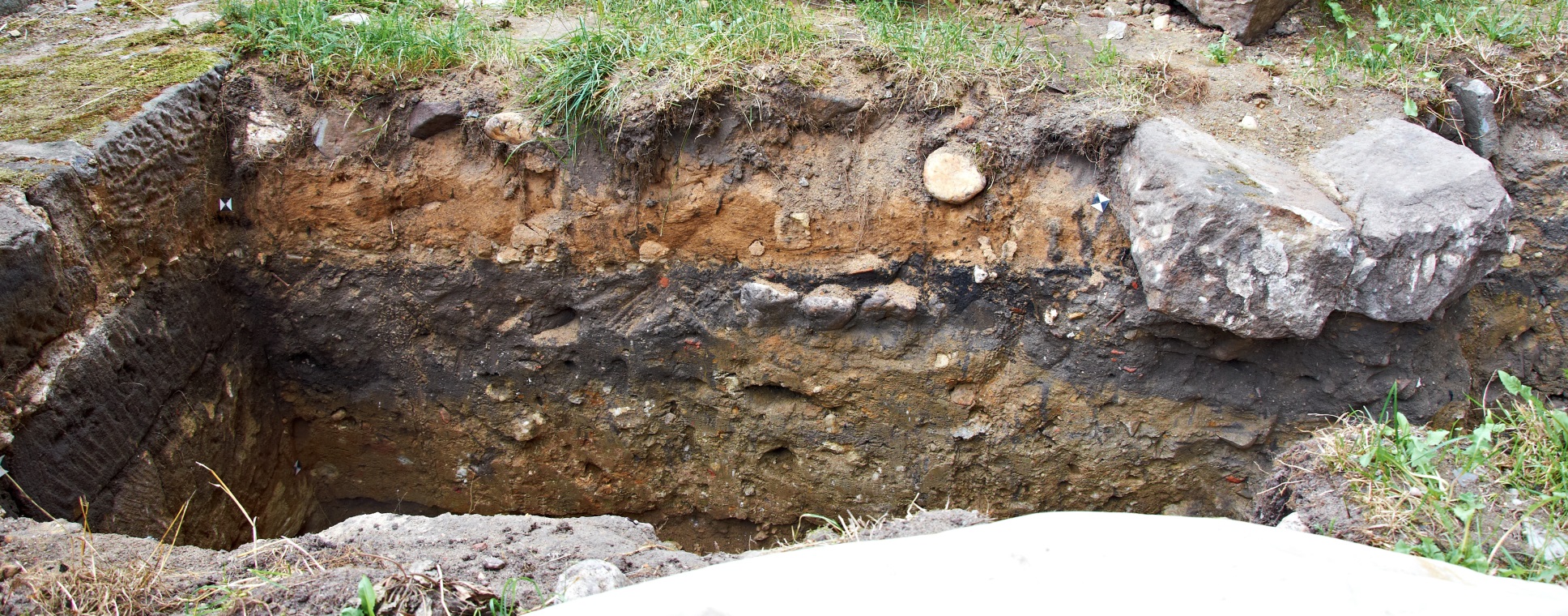 Obnova pláště, prostranství a parkánů NKP hradu Kost
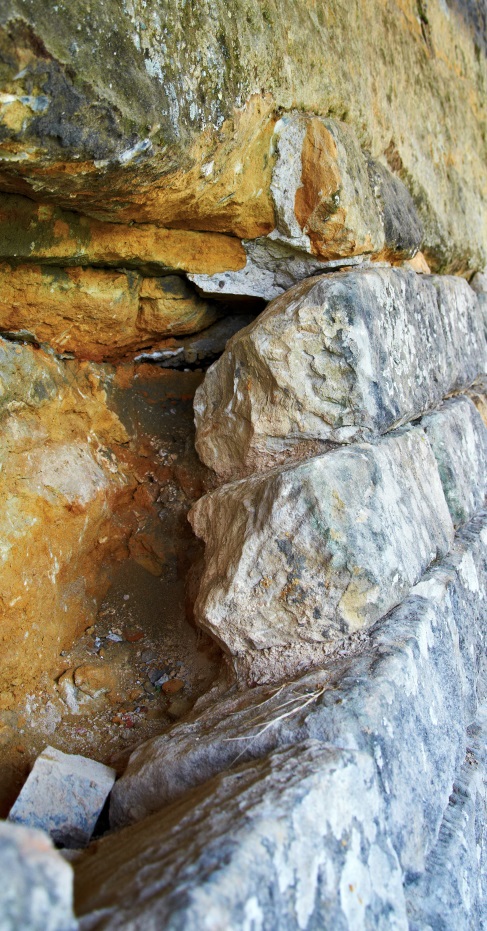 Poruchy 
skalního 
masivu
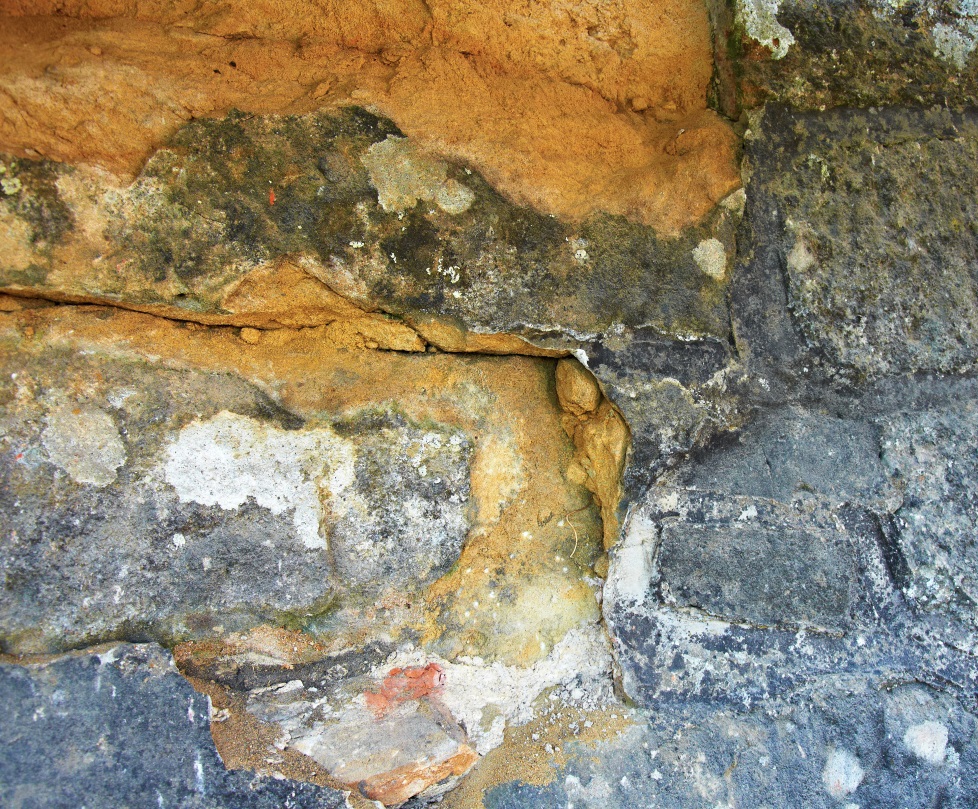 Obnova pláště, prostranství a parkánů NKP hradu Kost
Projektová 
dokumentace 
obnovy
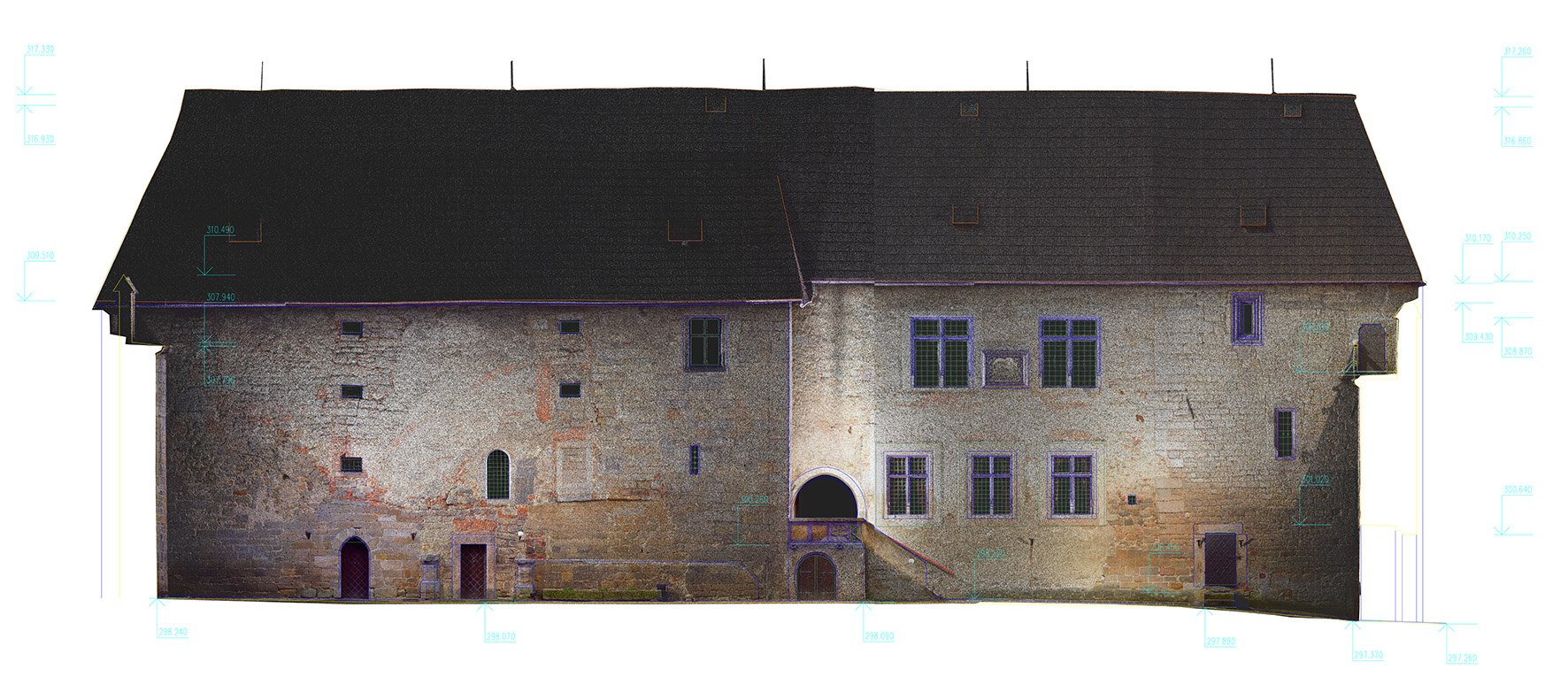